Учреждение «Национальный центр усыновления Министерства образования Республики Беларусь»Определение особенностей детско-родительских отношений и маркеров неблагоприятной семейной обстановки в процессе оказания психологической помощи. Формы и методы коррекционной работы при выявленных проблемах.
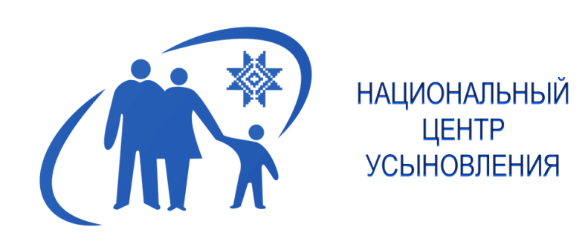 Методист, педагог-психолог учреждения «Национальный центр усыновления Министерства образования Республики Беларусь»Гришукевич Виктория Петровна
Закон Республики Беларусь 1 июля 2010 г. № 153-З  «Об оказании психологической помощи». Изменения и дополнения:Закон Республики Беларусь от 30 июня 2022 г. № 184-З.Об изменении законов по вопросам профилактики  безнадзорности и правонарушений несовершеннолетних Закон Республики Беларусь от 8 июля 2024 г. № 22-З.
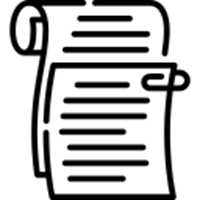 Ст. 12. Методы и методики оказания психологической помощи. 
При оказании психологической помощи могут применяться методы и методикиоказания психологической помощи:рекомендуемые к применению государственными органами, реализующимигосударственную политику в сфере оказания психологической помощи. Такие методы и методики применяются в тех сферах (областях), в которых соответствующие государственные органы осуществляют регулирование и управление, в порядке и на условиях, ими определяемых; включенные в примерный перечень, определенный Межведомственным координационным советом по оказанию психологической помощи; иные научно обоснованные методы и методики оказания психологической помощи
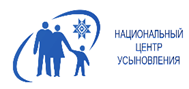 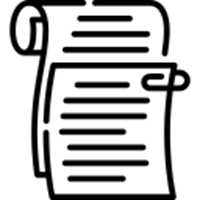 Инструкция о порядке и условиях применения методов и   методик оказания психологической помощи от 30 июля 2012 г. № 115/89.
П. 3. При оказании психологической помощи применяются методы и методики психологической диагностики, психологической коррекции, психологического консультирования, психологической профилактики, психологического просвещения, разрешенные к применению Министерством здравоохранения Республики Беларусь и Министерством образования Республики Беларусь.
П. 4. Психолог, оказывающий психологическую помощь, самостоятельно выбирает форму оказания психологической помощи, максимально эффективные и надежные методы и методики исходя из целей оказания психологической помощи, ее видов, своей профессиональной компетентности, пола, возраста, особенностей личности гражданина (группы граждан), которому оказывается психологическая помощь, и его (их) поведения.
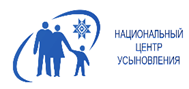 Значение диагностики детско-родительских отношений.
Детско-родительские отношения - это основа формирования личности ребенка. Они влияют на его эмоциональное, социальное и когнитивное развитие. Поэтому важно не только выявлять проблемы, но и понимать их причины. 

  При гармоничных отношениях в семье у ребенка формируются…



                                      Дисгармоничные отношения могут привести…
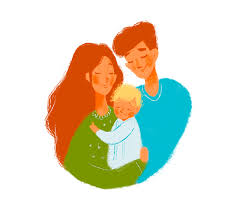 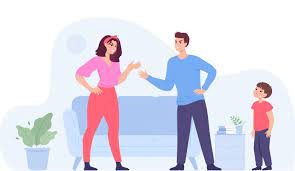 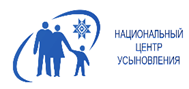 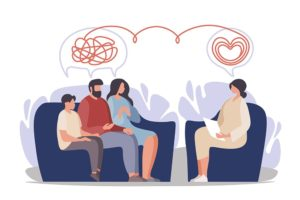 Методы диагностики
Диагностика позволяет:
Определить уровень эмоциональной привязанности между родителями и детьми.
Выявить наличие конфликтов и недопонимания.
Оценить степень вовлеченности родителей в жизнь ребенка.

-Анкеты и опросники;

-Наблюдение: наблюдение за взаимодействием родителей и детей в естественной обстановке может дать много информации о их отношениях;

-Проективные методы.
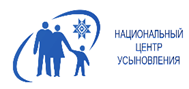 Примерный перечень диагностик, направленных на изучениедетско-родительских отношений.
«Диагностика эмоциональных отношений в семье» (Е.Бене - Д.Антони)
Методика может быть использована в работе с семьями НГЗ, а также для определения степени привязанности ребенка к родителям при решении судебных споров.
Методика имеет две формы:
Методика «Почта» (Е.Антони и Е.Бене) (дети 4-8 лет), направлена на выявление уверенности-неуверенности ребенка в родительской любви, диагностику эмоциональных отношений в семье. 
«Диагностика эмоциональных отношений в семье» (Е.Бене - Д.Антони), (от10 лет), направлена на изучение эмоциональных отношений ребенка с семьей, на определение позиции ребенка в семье, оценивание чувств, которые ребенок испытывает к членам своей семьи и как он воспринимает их отношения к себе.
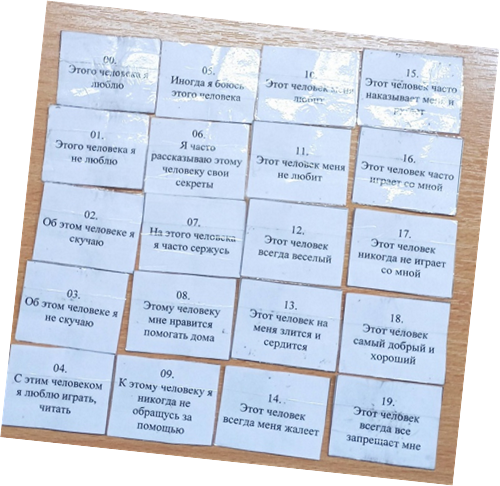 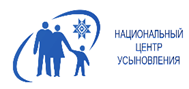 Цветовой тест отношений А.Эткинда
Тест был разработан А.Эткиндом, модификация для дошкольников «Цветик-восьмицветик» (А.О.Прохоров, С.В.Велиева). 
Тест может быть использован в работе с семьями, в которых признано наличие критериев и показателей СОП, а также в диагностике степени привязанности ребенка к родителям при решении судебных споров.
С целью выявления эмоционального отношения ребенка к членам семьи. Обследуемый строит шкалу цветов, основанную на предпочтении (приятности) одних и неприятности других цветов. За цветом выбранным (ассоциируемым) для каждого из персонажей, входящих в круг значимых для обследуемого лиц, стоит их архитипическое значение.
В процессе диагностики выявляются значимые люди в семье, эмоционально значимые для ребенка, удовлетворяющего потребности в ласке, любви, признании: выявляется эмоциональная зависимость ребенка от значимого члена семьи.
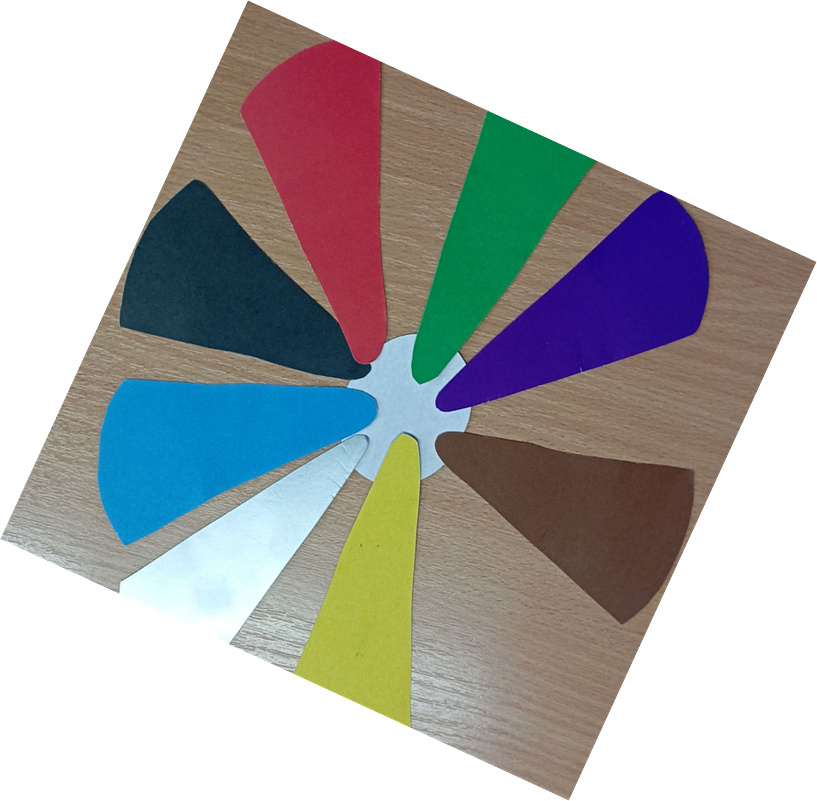 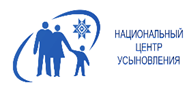 Методика «Моя семья в образах животных»  Л.А.Венгер
Методика может быть использована в работе с подростками СОП, НГЗ, а также в диагностике судебных споров об определении места жительства несовершеннолетнего с одним из родителей. 
Методика направлена на выявление семейной атмосферы, чувства, испытываемые к отдельным членам семьи и к семье в целом, степень интегрированности семейных отношений, характер основных семейных конфликтов. При анализе структуры рисунка можно выявить, присутствует (отсутствует) чувство общности у несовершеннолетнего со своей семьей, ближний круг общения,  значимым лицом для подростка.
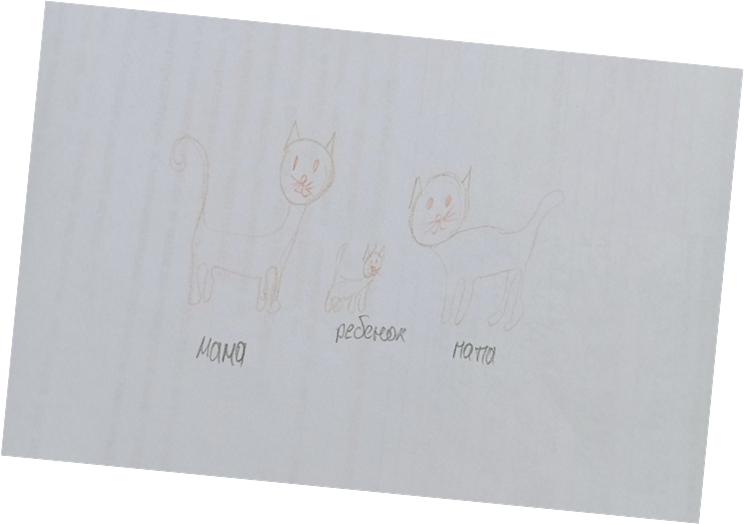 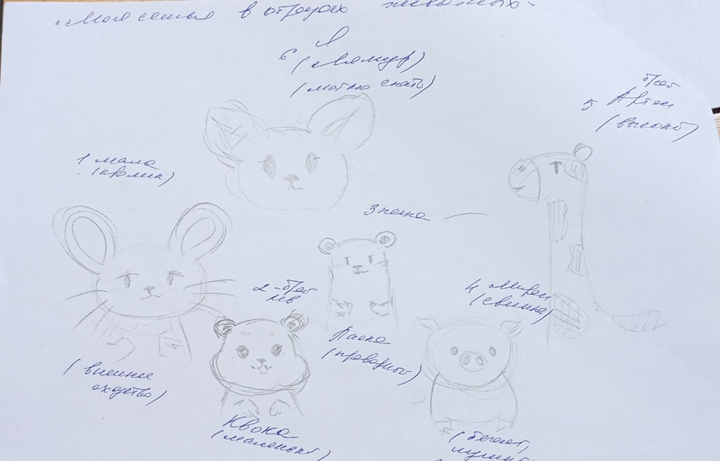 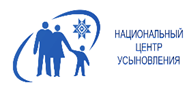 Методика «Шкала общения родителя с ребенком» А.И.Баркан (3-6 лет).
Может быть использована в работе с семьями, в которых признано наличие критериев и показателей СОП, несовершеннолетними признанными НГЗ.
Методика направлена на изучение эмоциональных отношений родителя с ребенком. 
Методика позволяет определить состояние ребенка на данный момент, узнать, как общаются с ребенком дома, какие эмоции преобладают в процессе общения. 
Сколько раз ребенка обнимали, упрекали и т.д. Какие эмоции превалировали у ребенка в течение дня? Чем был наполнен день: радостью или печалью? Что необходимо изменить, чтобы день ребенка был еще счастливее?
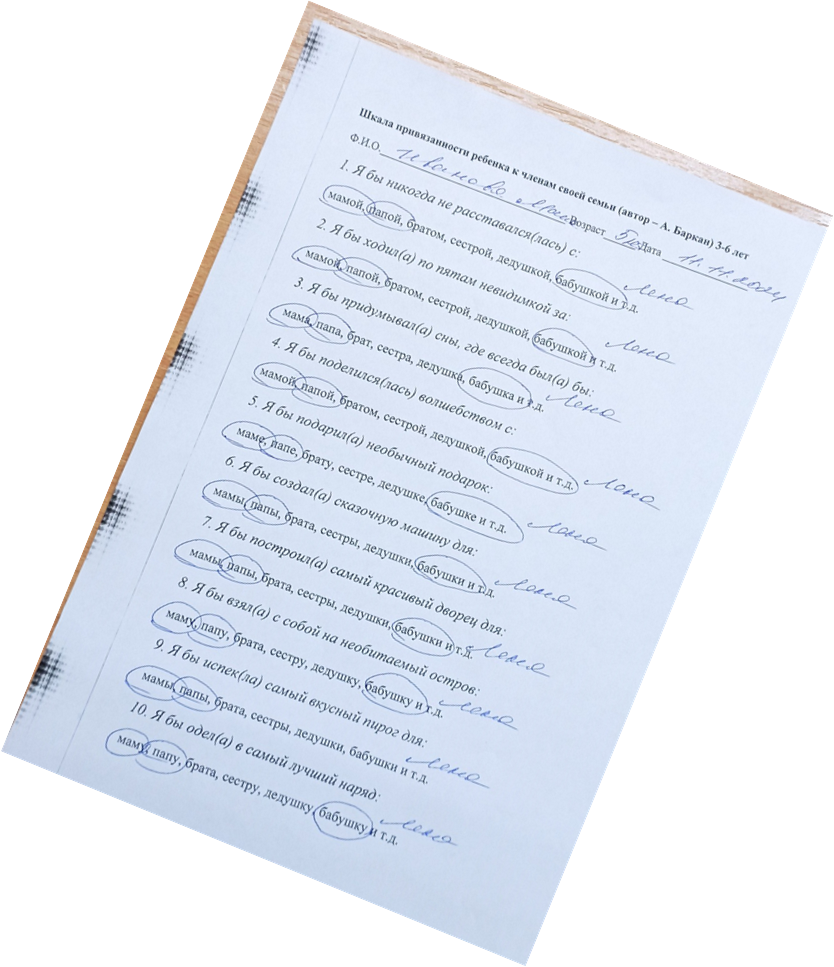 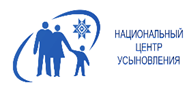 Методика измерения психологической дистанции Е.И.Медведской
Может быть использована в работе со взрослыми из семей, в которых признано наличие критериев и показателей СОП, дети из которых признаны НГЗ, а также в диагностике, проводимой при судебных спорах об определении места жительства несовершеннолетних детей. 
Методика позволяет определяет степень близости (отдаленности) субъекта по отношению к членам семьи на основании измерения длины психологической дистанции и выявления вида взаимоотношений между членами семьи. Выполнение данной процедуры каждым членом семьи позволяет получить представление о структуре психического пространства каждого члена семьи и оценить сплоченность семьи в целом.
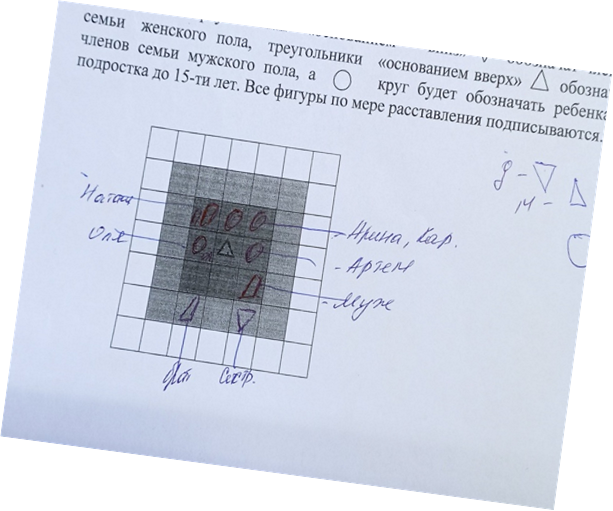 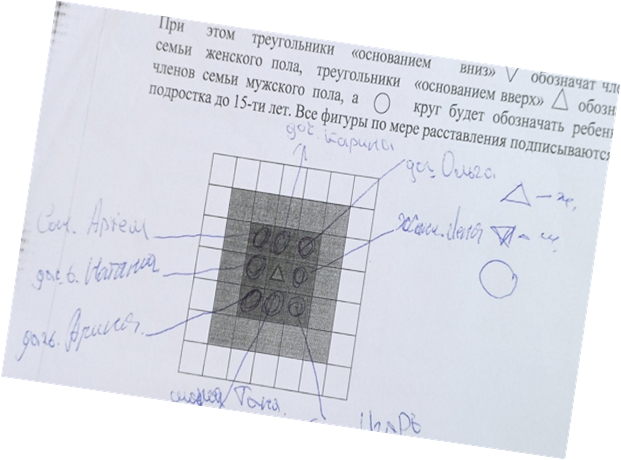 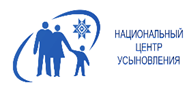 Опросник «Незаконченные предложения» (сборный) (Капчинская В.Ю.)
Может быть использована в работе с семьями, в которых признано наличие критериев и показателей СОП, несовершеннолетними, признанными НГЗ.
Опросник направлен на выявление отношений родителя к детям, супругу, к семье в целом, а также на выявление целей, ценностей, конфликтов и значимых переживаний. 
Данный опросник включает ранжирование утверждений: «Самое важное для меня сейчас - это дети», «Сейчас мне важно помнить о том, что дети должны быть рядом», ««Меня угнетает, что детей нет рядом», «Я все время думаю о том, что надо менять жизнь», «Самое важное для меня сейчас - увидеть сына и пообщаться с ним», «В первую очередь я собираюсь сделать дома ремонт», «Сейчас мне важно помнить о том, как побыстрее забрать ребенка домой», «Меня может поддержать жена», «Я чувствую бессилие, когда что-то не получается».
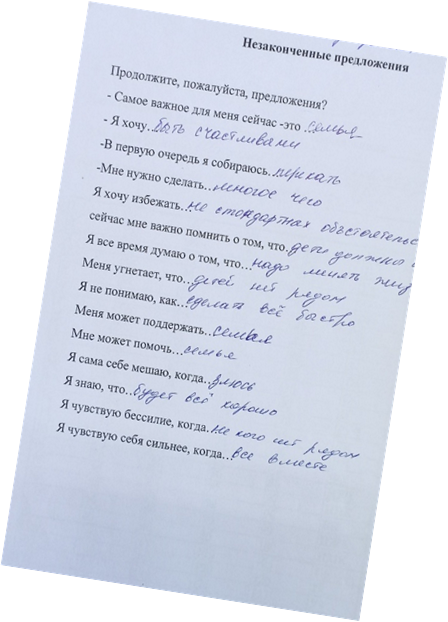 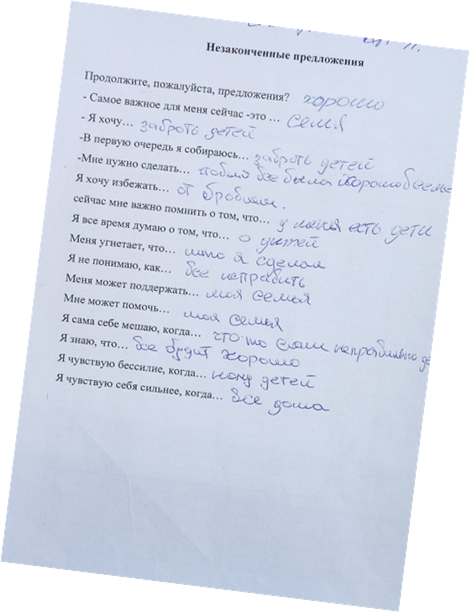 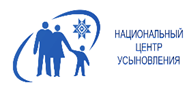 Информация по результатам диагностики должна содержать:
дату, цель, фамилию, имя, отчество (при наличии) диагностируемого, возраст, перечень используемого диагностического инструментария, результаты диагностики, рекомендации, должность, имя, отчество (при наличии), подпись исполнителя.

На диагностическом бланке- указывается дата проведения диагностики, фамилия, имя, отчество (при наличии) диагностируемого, в протоколе диагностики- указывается должность, имя, отчество (при наличии), подпись исполнителя.
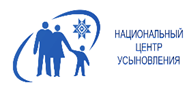 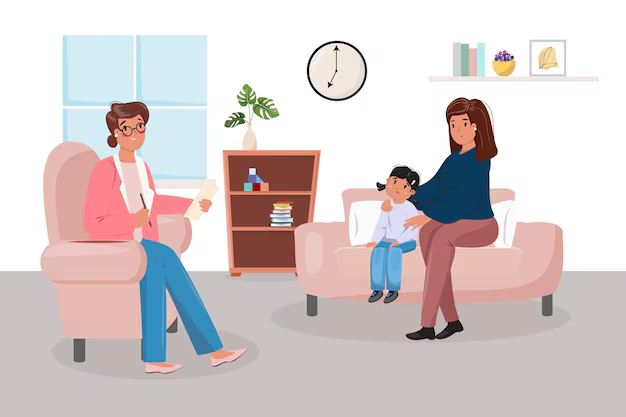 Маркеры неблагоприятной семейной обстановки
В процессе плановой диагностики можно выявить ряд маркеров, указывающих на неблагоприятную семейную обстановку:
эмоциональная дистанция: если ребенок не проявляет интереса к общению с родителями или избегает их.
частые конфликты: регулярные ссоры между родителями или между родителями и детьми могут указывать на проблемы в отношениях.
негативная атмосфера: признаки стресса, тревожности или депрессии у детей могут свидетельствовать о неблагополучии в семье.
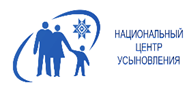 Методические рекомендации по проведению психосоциального анкетирования обучающихся на предмет употребления алкоголя, наркотических и психотропных веществ и их аналогов от 22.09.2021
В указанном анкетировании выделяется Семейный фактор риска выявляет отсутствие согласованных семейных ценностей и целей, ясных социальных норм и правил; насилие в семье; снижение функции социального контроля; неуважительные, взаимоотвергающие отношения в семье; невовлеченность членов семьи в жизнь друг друга, отсутствие общих интересов, увлечений); 
в области супружеских взаимоотношений (затяжные, стойкие конфликты между родителями; втягивание ребенка в супружеские конфликты).
 в области детско-родительских отношений (гипер- и гипопротекция; недостаточность и противоречивость требований, предъявляемых к подростку; неустойчивость и противоречивость стиля воспитания; конфликтность отношений, отсутствие доверия и сотрудничества, директивность и вспыльчивость; низкий авторитет родителей в глазах подростка; чрезмерная концентрация родителей на ребенке либо дистанцирование от него; недостаточная или патологическая привязанность, неадекватный контроль за ребенком).
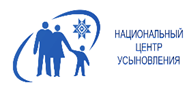 Психологический фактор риска
включает: 
-поведенческий (недостаток самоконтроля; проблемы (трудности) в межличностном общении; чрезмерная критичность и агрессивность в отношении окружающих; неспособность к принятию решений; склонность к рискованному поведению и т.д.); 
-мотивационно-потребностный (любопытство; высокая потребность в поиске ощущений; разрыв между высоким уровнем притязаний и возможностью их реализации); 
-эмоциональный (низкая фрустрационная толерантность; тревожно-мнительные черты характера; частое и длительное пребывание в депрессивных состояниях; гедонистическая установка по отношению к ожидаемым эмоциональным переживаниям; стремление избегать нежелательных эмоциональных состояний и скуки; импульсивность, нарушения привязанности; алекситимия); 
-характерологический (неустойчивый, эпилептоидный и гипертимный типы акцентуаций характера); 
-когнитивный (проблема интересов; низкий интеллектуальный уровень; высокий интеллектуальный уровень); 
-Я-концепция (неадекватная самооценка; низкое самоуважение; комплекс неполноценности).
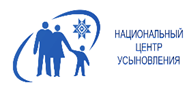 Практические рекомендации по формированию навыков конструктивного взаимодействия родителя и ребенка.
Упражнение «Самолёт».
Инструкция: родитель с ребёнком встают рядом (желательно, чтобы ребёнок занял положение справа от родителя), берутся за руку. Перед ними на столе лежит альбомный лист. 
Необходимо из альбомного листа сложить самолёт.Педагог-психолог следит за выполнением инструкции, а также, кому принадлежит инициатива. По завершению задания у участников берётся обратная связь. Необходимо обратить внимание родителя, прежде всего, получился ли в результате самолётик и насколько было легко/трудно занимать роль ведущего/ведомого в задании или выполнять на равных с ребёнком. Те же вопросы задаются и ребёнку.
Затем родитель и ребёнок придумывают название своему самолёту и решают, куда они на нём полетят (может быть реальное место или выдуманное).
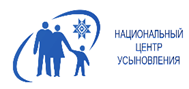 Упражнение «Устная инструкция».
Инструкция:
Родителю дается картинка, выполненная из геометрических фигур, которую он не показывает ребёнку (сложность картинки подбирается в соответствие с возрастом ребёнка). Перед ребенком лист бумаги и карандаш.
Взрослый должен объяснять, что и где рисовать ребёнку, не называя при этом предметы своими словами, а используя названия геометрических фигур и/или ассоциативные слова (например, схожесть с буквой и т.п.).
Педагог- психолог обращает внимание (но в процессе работы не поправляет), указал ли родитель, откуда начинать ребёнку рисовать, какого размера рисовать и т.п.
Обсуждая итог, важно выяснить, насколько каждый удовлетворён результатом работы и какие выводы сделал. Задача педагога-психолога подчеркнуть те моменты, которые удались и объяснить, за счёт чего это было достигнуто. 
Как правило, выполнив это упражнение, родитель начинает проводить аналогию с обычной жизнью, начиная понимать, где допускает ошибки.
В конце занятия эффективно провести обсуждение заданий отдельно с родителем и отдельно с ребёнком.
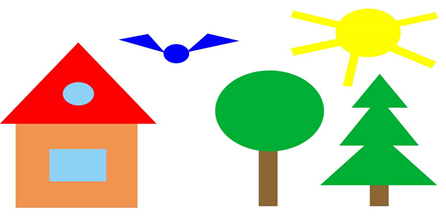 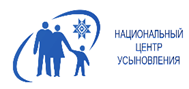 Упражнение «Наш дом».
Инструкция: работа в парах родитель - ребёнок. 
Предложить  каждой паре нарисовать рисунок, который будет называться «Наш дом». Родителю и ребёнку нельзя договариваться о том, что они будут рисовать, и вообще говорить друг с другом. 
Специалист просит ребёнка рассказать, как был нарисован рисунок, кто был инициатором идей, что помогало или мешало работе, каким образом договаривались о прорисовке деталей. Обсуждаются также те особенности взаимодействия родителей и детей, которые проявлялись на различных этапах выполнения задания: сотрудничество, соперничество, ориентация на интересы партнера или их игнорирование.
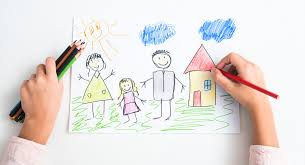 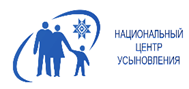 Упражнение с элементами арт-терапии «Символ семьи».
Формирование ценностных представлений о семье, развитие способности конструктивного взаимодействия. Умения без оценочно относиться друг к другу. Снятие эмоционального напряжения. 
Инструкция: родителям (и детям) предлагается создать рисунок или аппликацию, которые расскажут о их семье.
Обсуждая итог, важно выяснить, насколько родитель (ребёнок) удовлетворён результатом работы и какие выводы сделал. Задача специалиста подчеркнуть те моменты, которые удались и объяснить, за счёт чего это было достигнуто.
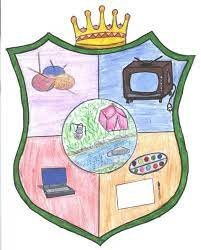 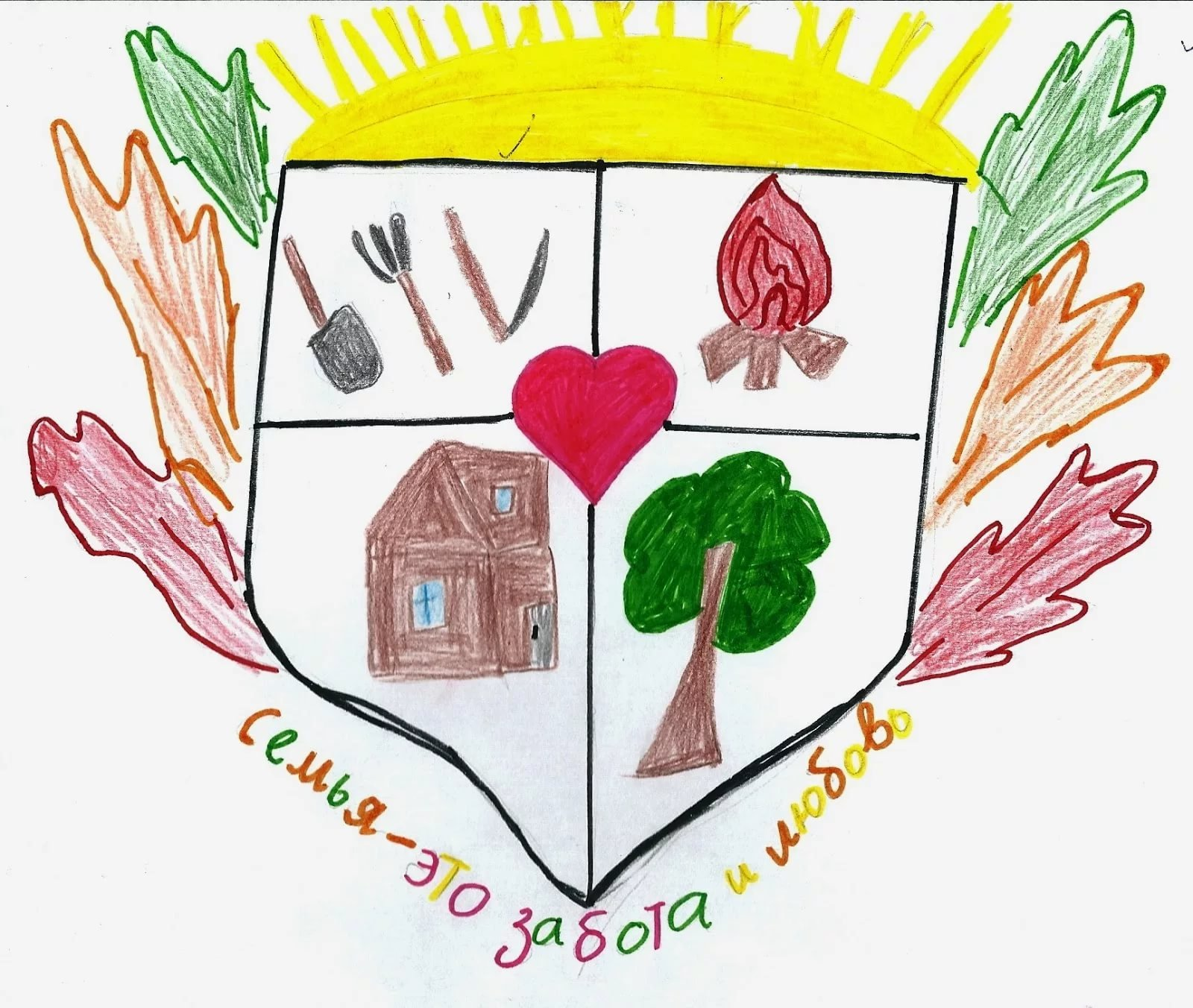 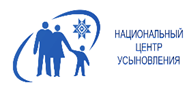 Упражнение «Полезная мысль».
Формирование ценностных представлений о семье, формирование правильного отношения к ситуации, навыка самоанализа. 
Инструкция: родители (и дети) получают части предложения, которые необходимо соединить, так, чтобы получились целые «полезные мысли». Необходимо собрать 2 (несколько пословиц). Родителю предлагается пояснить, что значит для него данная пословица, что (родитель) хотел сказать данной «мыслью».
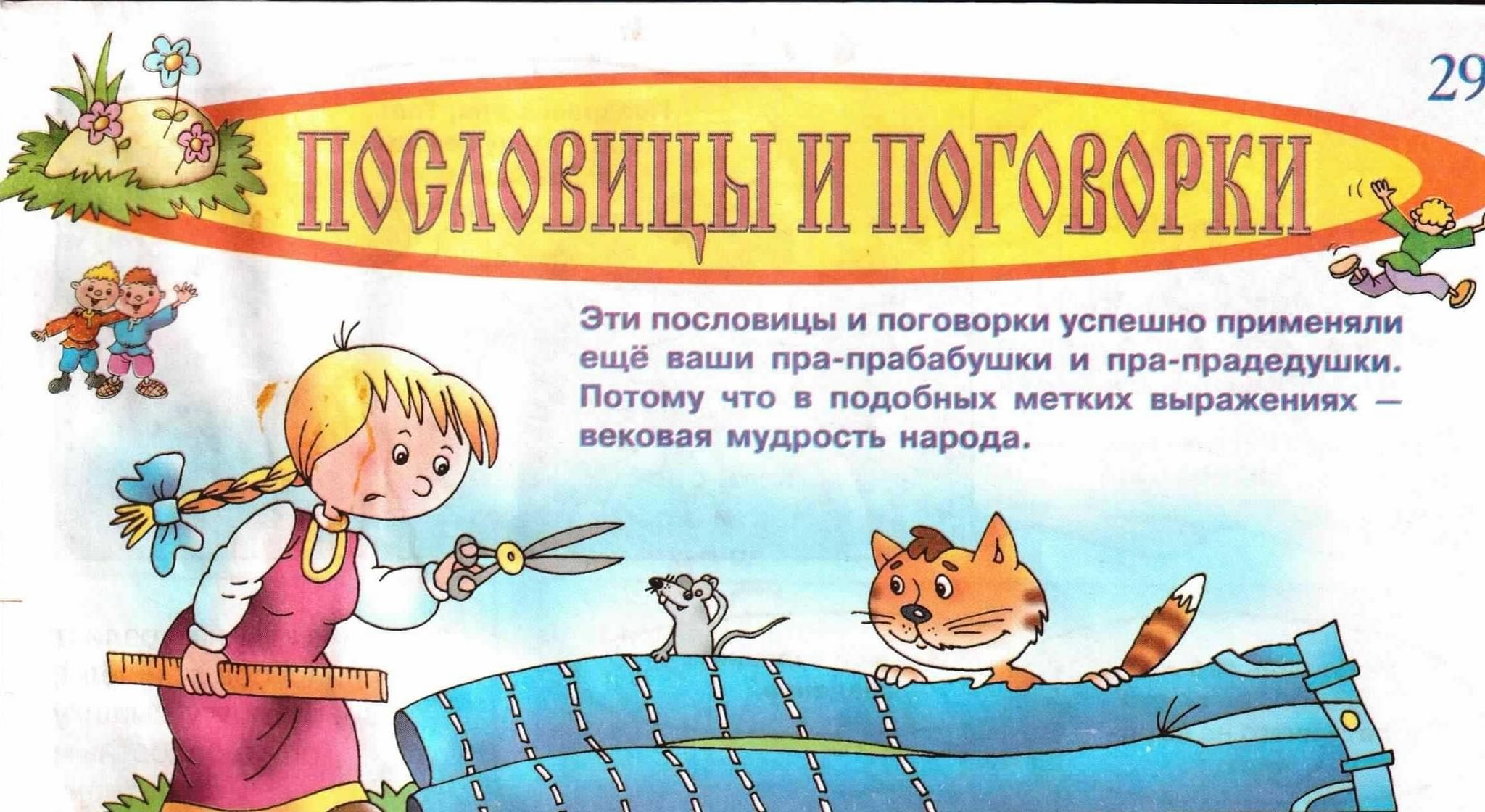 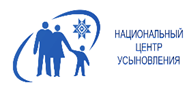 Упражнение «Солнечные сутки» или (1440 минут).
Развитие способности конструктивного взаимодействия. Формирование ценностных представлений о семье, навыка самоанализа, планирования, расстановки предпочтений. 
Инструкция: родителям (и ребёнку) предлагается определенная сумма в 1440$, их задача распланировать эту сумму совместно на сутки.
Родитель и ребенок формируют свой «чек» на одном листе бумаги, чтобы в итоге получилась  единая смысловая композиция. При этом есть важное условие: о необходимости заранее договариваться о том, как они распланируют данную сумму, для совместного  времяпровождения. 
Кроме красок и карандашей разрешается дополнять импровизированный «счёт» готовыми картинками из журналов, вырезая и приклеивая их в дополнение к композиции. 
После того, как «Карта желаний» будет готова, проводится обсуждение.
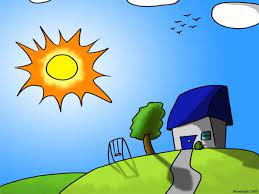 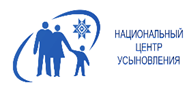 Упражнение «Стакан».
Сколько весит этот стакан воды? 
Стрессы и переживания - это как стакан с водой, если думать о них совсем немного, ничего не случится. Если думать о них дольше - они вызовут  боль. А если вы будете думать о них целый день - они вас парализуют. Поэтому не забывайте опускать стакан.
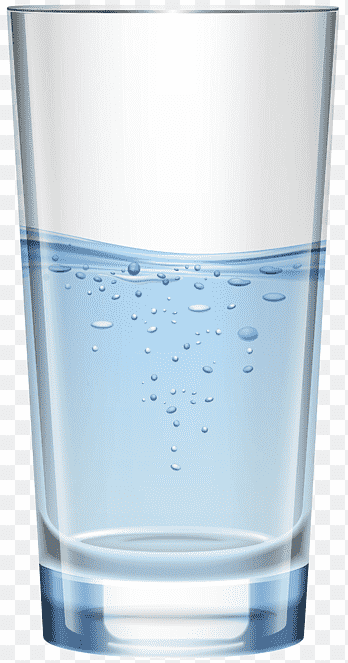 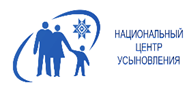 Метафорические ассоциативные карты
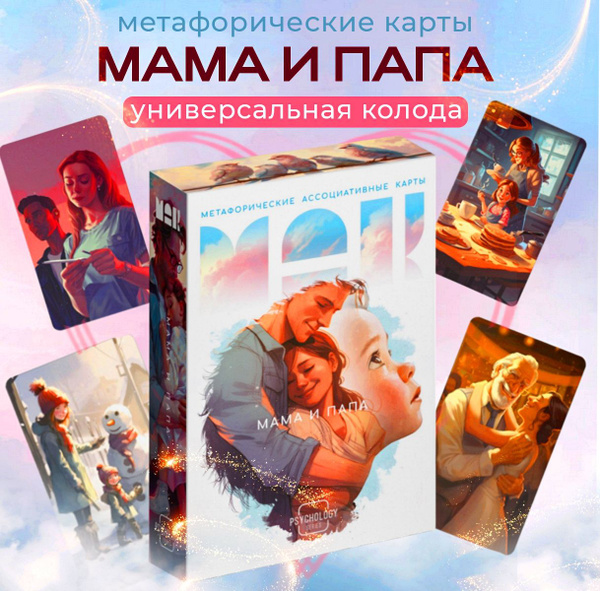 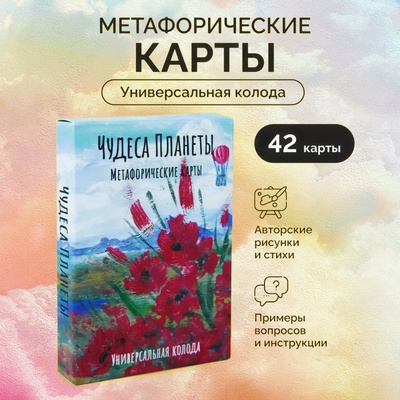 Метафорические ассоциативные карты (открытки)
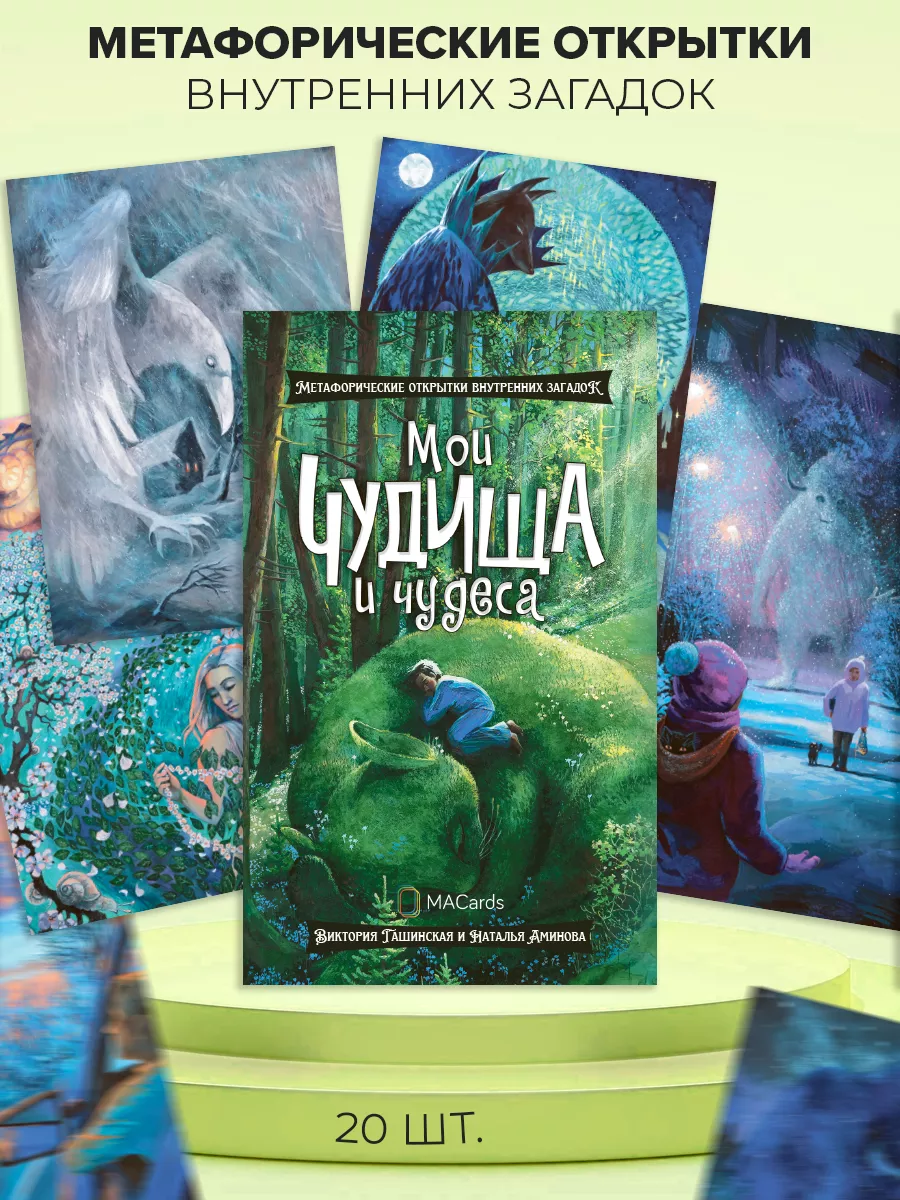 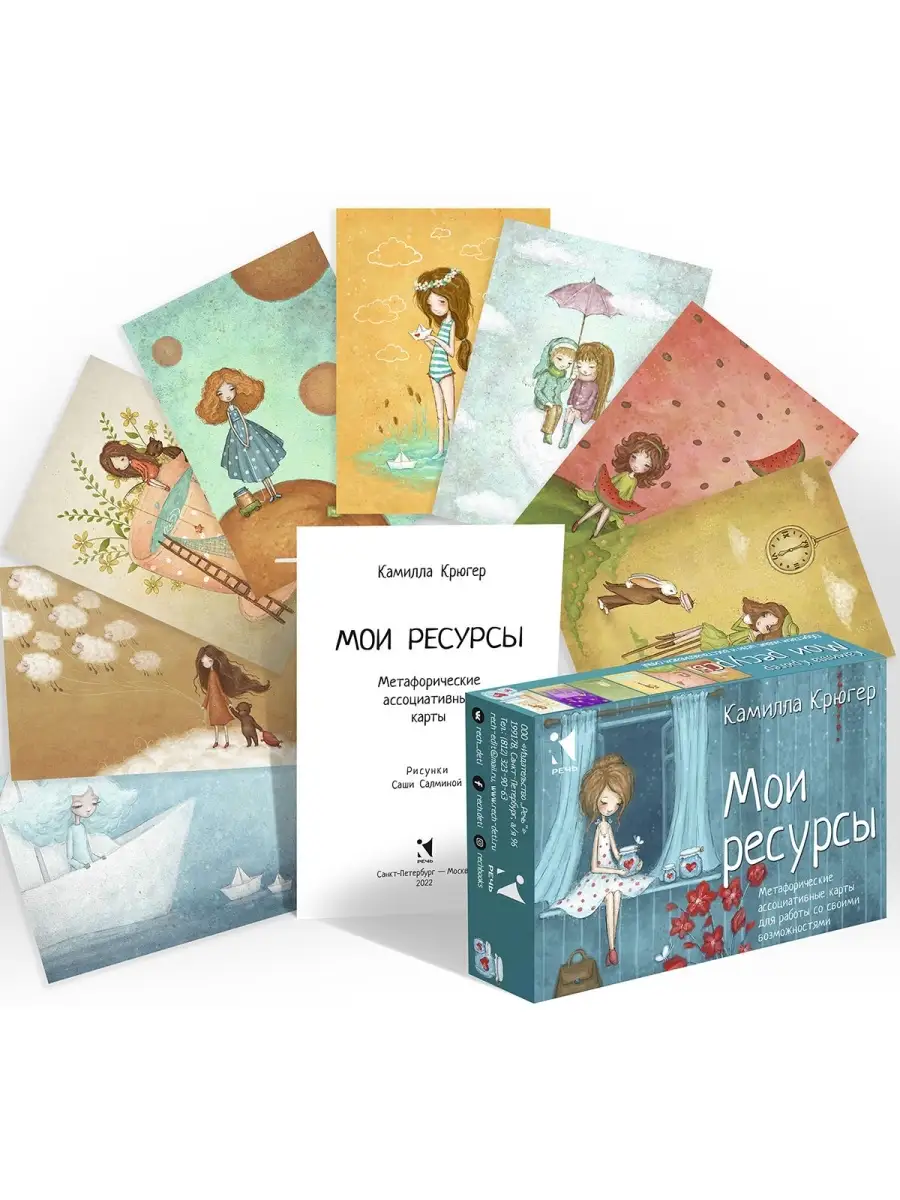